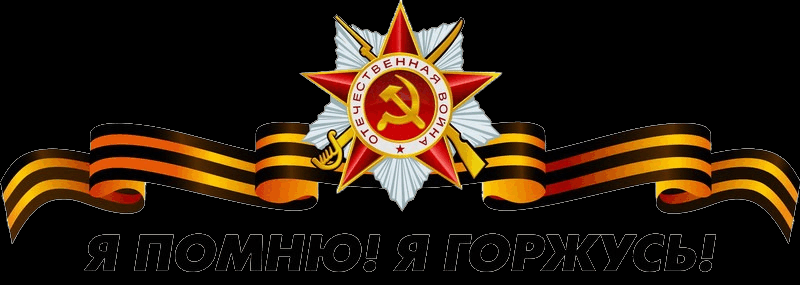 ММ
Мой прадедушка                                 ЛОПАТИН                           ИВАН ЯКОВЛЕВИЧ
Ученик МБОУ ООШ №31
Лопатин Всеволод ,           2 « А »  класс
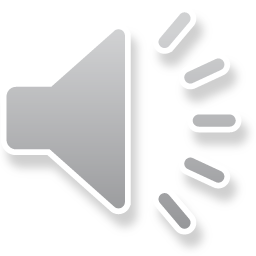 Лопатин Иван Яковлевичгоды жизни (1916  год – 1989  год).
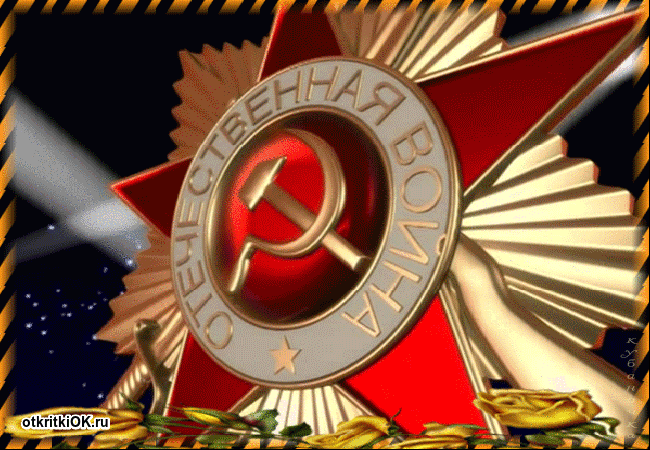 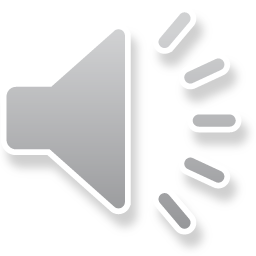 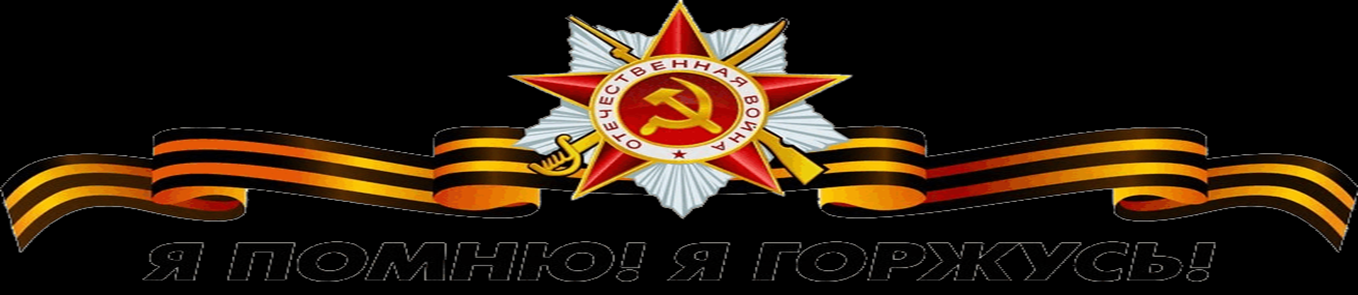 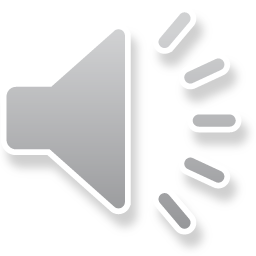 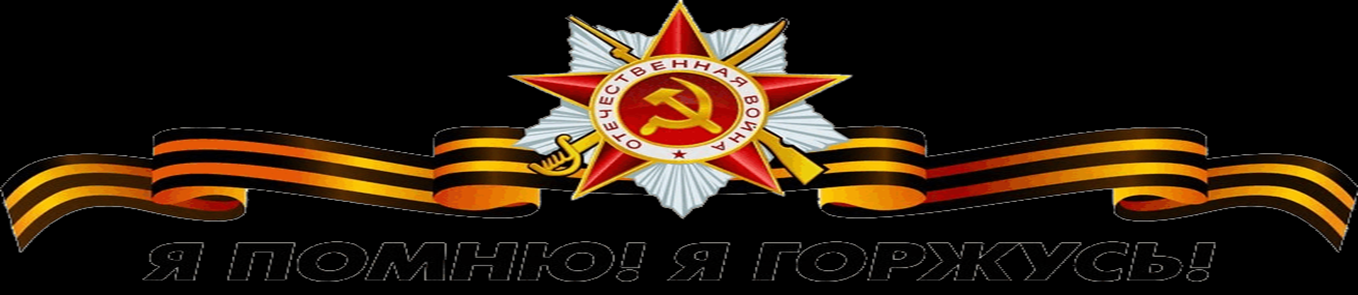 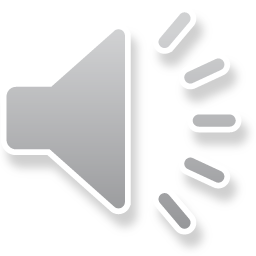 Спасибо прадеду за победу!
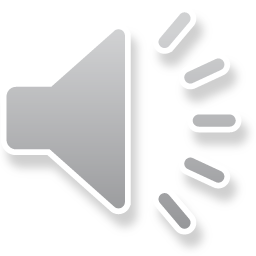 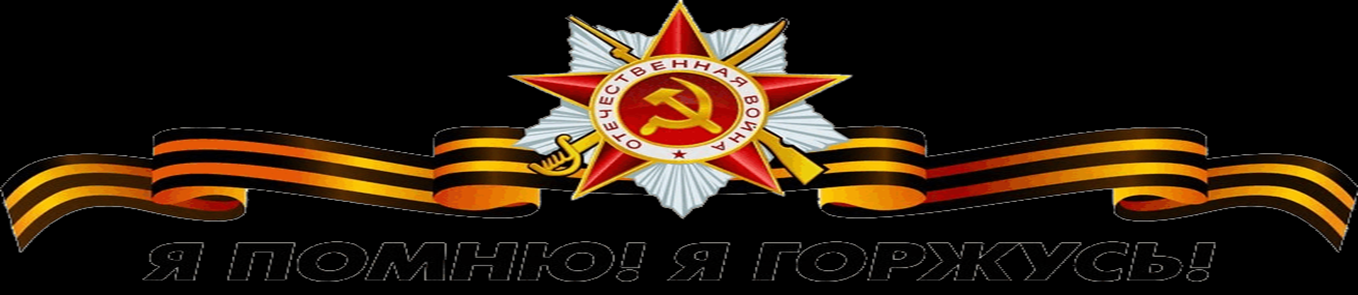 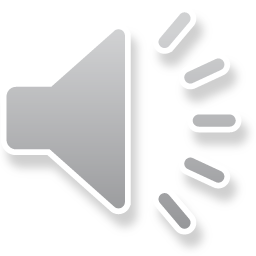 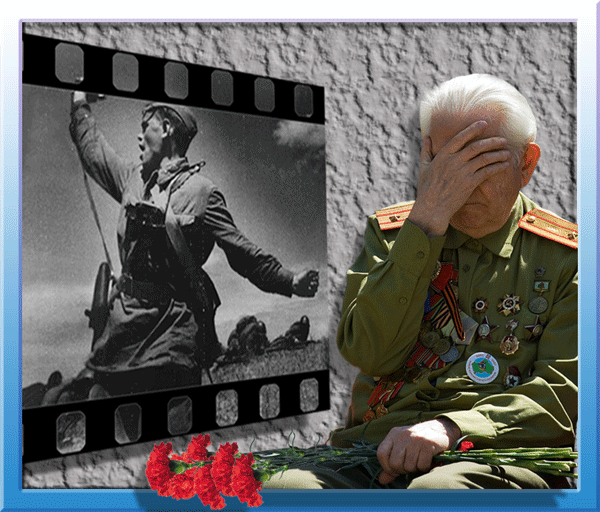 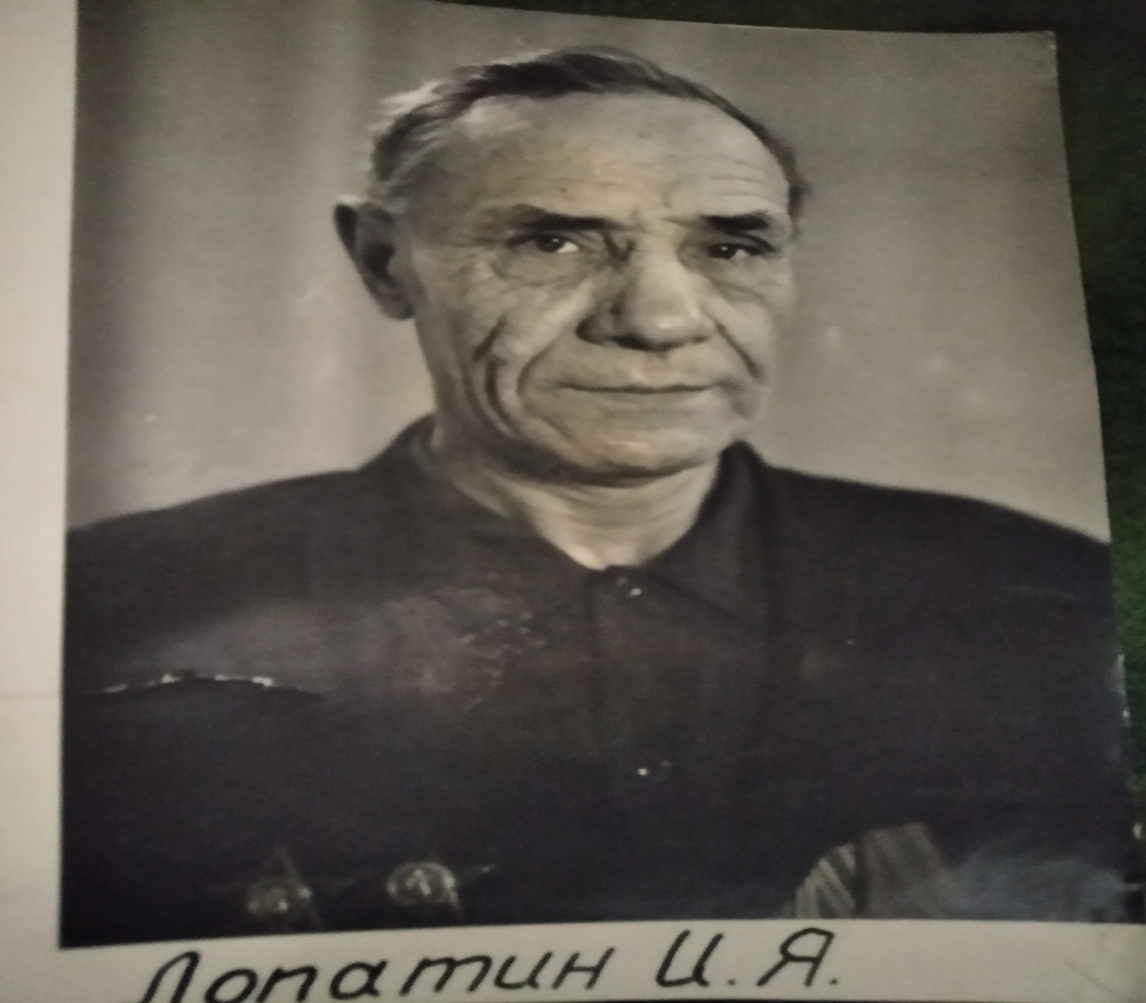 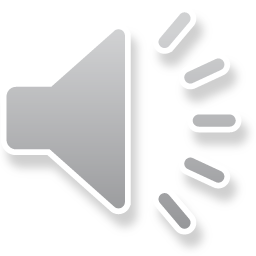 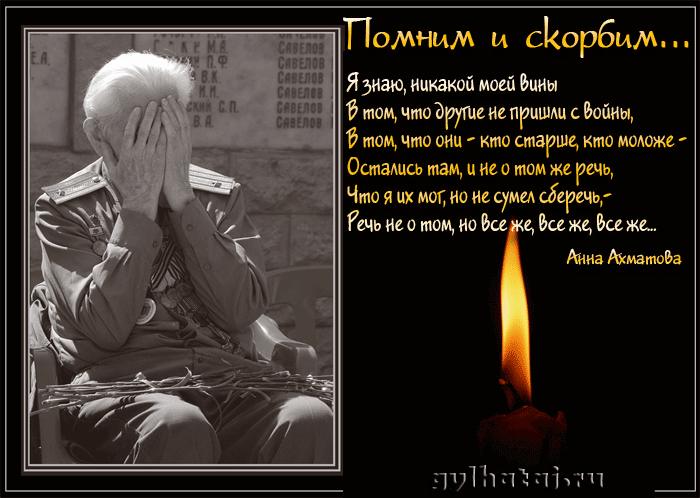 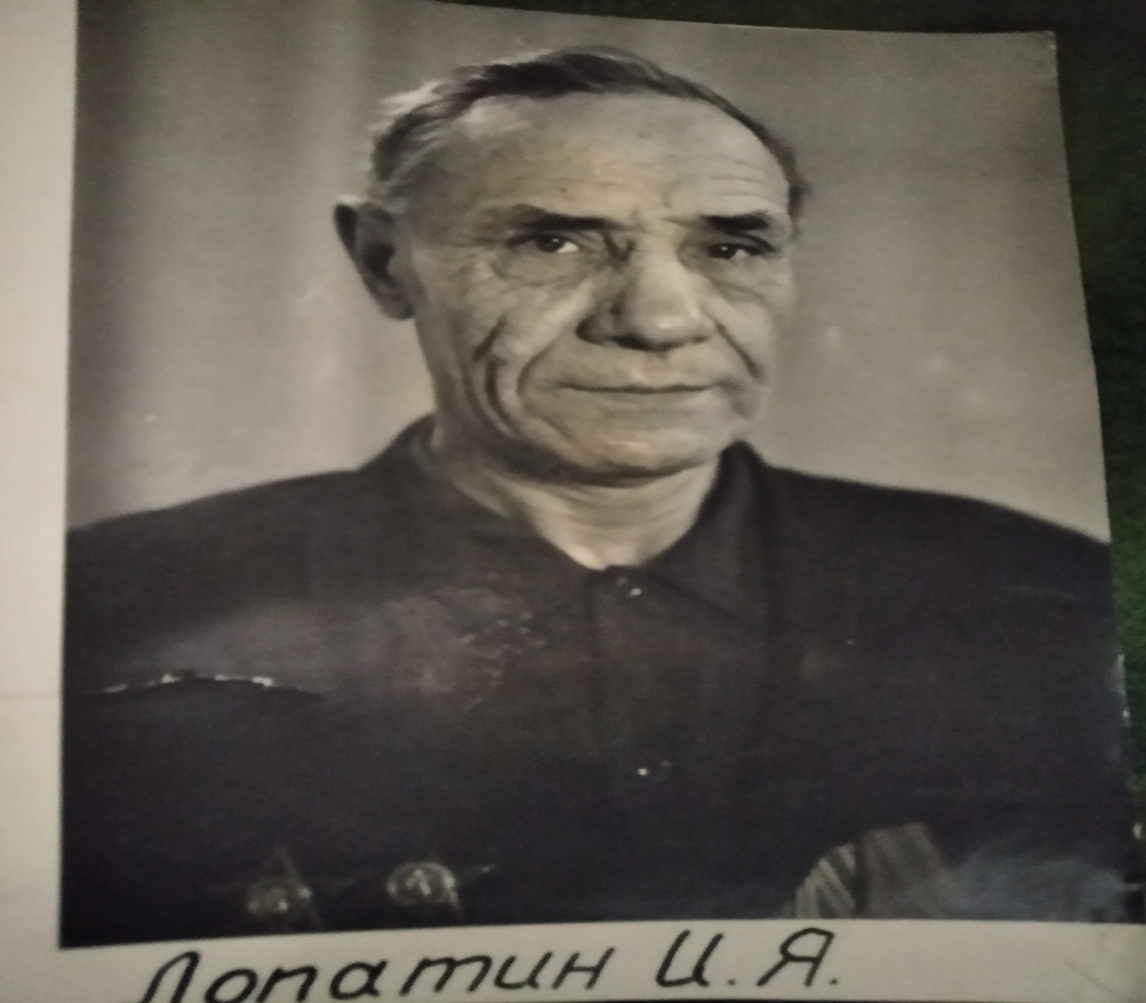 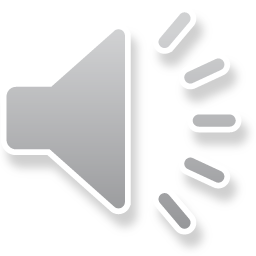 СПАСИБО,ВАМ!
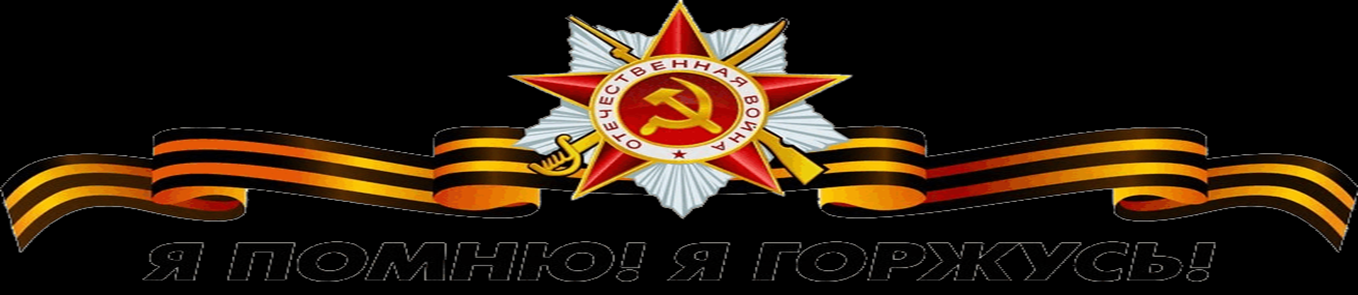 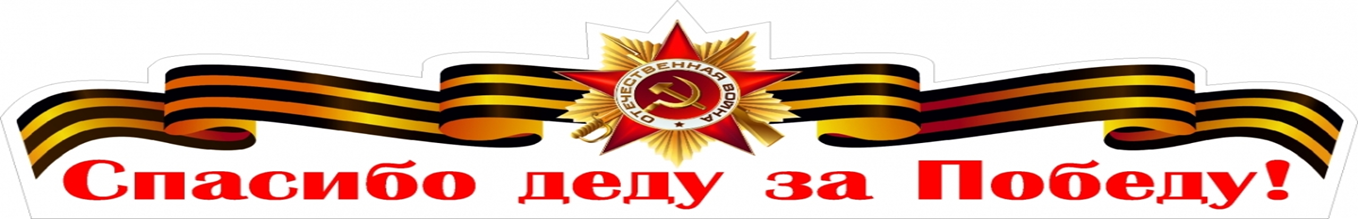 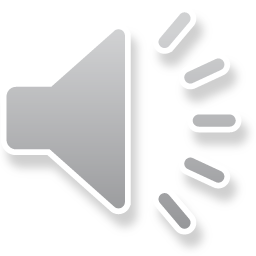